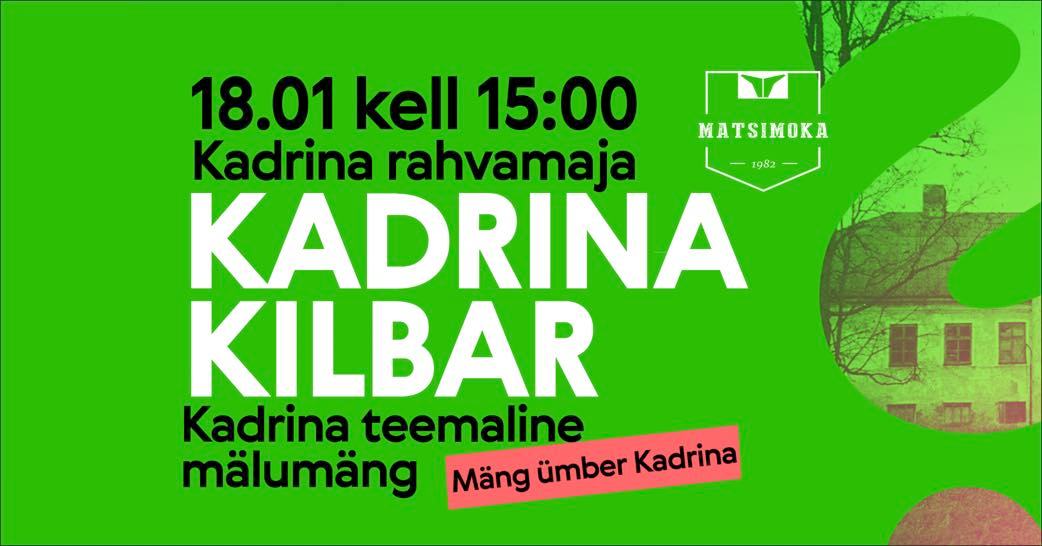 Haridus ja ajalugu
Haridus ja ajalugu
1.1 Lisaks Kadrina mälestuskaljule lasti 1941. aastal õhku veel üks Kadrina vallas asuv monument, mis taasavati 23. juunil 2021. Sellest pole säilinud ühtegi pilti, kuid nüüd asub selle asemel rist. Kus see asub?
1.2 Millal toimus Läsna esmamainimine?
1.3 1905. aastal toimunud rahutuste käigus said teadaolevalt kannatada ka kaks tänapäeval Kadrina vallas asuvat mõisa. Pole siiski teada, mil määral mõisad kannatada said. Võis olla, et põlesid vaid hein, põhk, vili või mets. Millised mõisad said 1905. aastal kannatada? 
1.4 Mis aastast alates on Õnne Kiviperk Vohnja Lasteaed-Algkooli juhtinud?
Haridus ja ajalugu
1.5 Kes on see legendaarne koolijuhataja (1877 – 1935), kes sündis Kadrina kihelkonnas? Ta õppis 1886–1894 Palmse ministeeriumikoolis ja 1894–1898 Tartu Õpetajate Seminaris. Ta oli ka Asutava Kogu ning Riigikogu liige (1920-1931). Tema vend on koos abikaasaga maetud Kadrina kalmistule, ta ise on maetud Tallinna Rahumäe kalmistule.
1.6 Millisest mõisast eraldati 1696. aastal Arbavere mõis?
1.7 Mitu lasteaeda tegutseb Kadrina vallas?
Varia
Varia
2.1 Kelle kodumaja oli Hulja sovhoosi kontoriks kuni kontor-klubi valmimiseni 1972. aastal?
2.2 Vandu külast pärit Otto Strandman sündis 30. novembril 1875. Kes oli see maailmakuulus poliitik, kes sündis täpselt aasta enne ehk 30. novembril 1874?
2.3 Millal avati Jõepere lahingu mälestusmärk?
2.4 Kus asub ainus Kadrina vallas inimeste transpordiks mõeldud töötav lift?
Varia
2.5 Kes on see Sakussaarelt pärit Kadrina Keskkooli vilistlane, kes on kolmekordne Eesti meister fitnessis. Ta on ka Gym! jõusaalide keti tegevjuht.
2.6 Mitu Kadrina kihelkonnas asunud mõisa on teisel pool Tallinn-Narva maanteed?
2.7 Mis nime kandis siin piirkonnas eksisteerinud muinaskihelkond?
Õiged vastused
Haridus ja ajalugu
1.1 Ristamäel.
1.2 1511.
1.3 Neeruti ja Udriku.
1.4 2010.
1.5 Jakob Westholm.
1.6 Hulja mõisast.
1.7 2 – Kadrinas ja Vohnjas.
Varia
2.1 Rudolf Penno.
2.2 Winston Churchill.
2.3 20. august 2017.
2.4 Kolu veskis.
2.5 Ats Lahi.
2.6 Ainult Palmse mõis.
2.7 Repel.
Kultuur ja sport
Kultuur ja sport
3.1 Mis aastal loodi Neeruti Mõisateater?
3.2 Suvel 2024 toimus Kadrina valla külade võrkpalli turniir. Kokku toimus 3 mängu. Kus need toimusid?
3.3 12. mail 2024 toimus 21 kilomeetri pikkune Loobu jõe poolmaraton, millest võttis osa 90 osalist. Mitmendat korda see toimus?
3.4 Suvel 2003 etendati Neerutis ,,Kalevipoega''. Samal ajal tegeles Aivar Simson rahvuskangelase kujuga. Kive toodi kohale üle Eesti. Kahe konkreetse inimese käik on koomiksina kujutatud Neerutis infotahvlil. Kelle?
Kultuur ja sport
3.5 22. juunil 2024 toimus Võduvere XVII kokkutulek. Kes tegi seal muusikalise etteaste?
3.6 29. aprillil 2023 esietendus Läsna rahvamajas ,,Elu ja armastus''. 2016. aastal mängiti teatri poolt samuti üht Tammsaare ainetel põhinevat etendust. Millist?
3.7 Mis nime kannab Kristjan Pärnamäe film, mille linastused toimusid 2020. aastal Läsnal ja Kadrinas?
Poliitika ja meedia
Poliitika ja meedia
4.1 11. jaanuaril 2025 toimusid president Arnold Rüütli matused. Ülekandeid sai jälgida ETV-s, Vikerraadios ja ERR-i portaalis. Ülekandeid kommenteerisid Kaja Kärner ja Reimo Sildvee. Kaja Kärneri emapoolne onu langes 1944. aastal 18-aastaselt Pääskülas. Teine onu on....
4.2 Mitmendat aastapäeva tähistab sel aastal Kadrina vald?
4.3 30. novembril möödub Otto Strandmani sünnist 150 aastat. Kes oli see riigivanem (1924-1925), kelle sünnist möödus 16. jaanuaril 2025 155 aastat?
4.4 See Undla valla juurtega mees (1930 – 2016) põgenes perega 1944. a Rootsi. 20. juuni 1990 – 15. september 1992 oli ta viimane Vabariigi Valitsuse eksiilis juht. Kes?
Poliitika ja meedia
4.5 15. juunil 2022 käidi Kadrina vallas salvestamas  TV3 saadet ,,Kurvist kurvi''. Milliseid kohti külastati väljaspool Kadrina alevit? (2)
4.6 VIROLi eestvõtmisel valmisid mõned kuud tagasi Lääne-Virumaa valdasid tutvustavad videoklipid, mille eesmärgiks on meelitada inimesi siia elama või selleks, et vallakodanik tunneks uhkust, et elab just siin. VIROL jättis omavalitsustele sisulise poole pealt vabad käed, ühtset narratiivi looma ei hakatud, seega otsustas Kadrina vald minna sootuks oma teed ja rääkida oma lugu läbi lühifilmi. Mis nime kannab Kadrina valda tutvustav videoklipp?
4.7 Kes on Võduvere külavanem?
Õiged vastused
Kultuur ja sport
5.1 2018.
5.2 Vohnja mõisa pargis, Kihleveres kortermajade vahel ja Ridaküla seltsimaja pargis.
3.3 Neljandat korda.
3.4 Arnold ja Ingrid Rüütel.
3.5 Karl Meos.
3.6 ,,Kõrboja peremees''.
3.7 ,,Küla, kus asus linn''.
Poliitika ja meedia
4.1 Arvo Kruusement.
4.2 33.
4.3 Jüri Jaakson.
4.4 Enno Penno.
4.5 Kiku küla kiiking ja Pariisi tall.
4.6 ,,Vares ja vari''.
4.7 Ülo Kais.
Kodukant
Kodukant
5.1 Septembris 2018 kirjutab Kodukant, et Salda küla sai omale lipumasti. 1976. aastal sai küla endale nimeks Salda. Mis nime kandis küla enne?
5.2 Novembris 2016 kirjutab Kodukant, et Ama küla sai naabrivalve. Mitmes külas oli enne Ama Kadrina vallas naabrivalve?
5.3 Jaanuaris 2020 kirjutab Kodukant, et 2018. aasta suvel alustanud kõrgustest töötamise seadmeid rentiv ettevõte Tõsta OÜ tegeleb peamiselt küll Harjumaal Sakus, kuid sai alguse ühest Kadrina valla külast. Millisest?
5.4 Augustis 2018 kirjutab Kodukant, et jutustati Neeruti lugu. Kes jutustas?
Kodukant
5.5 Augustis 2016 kirjutab Kodukant, et tulemas on Neeruti Seltsi ja Viru Instituudi konverents. Mis nime see kandis?
5.6 Jaanuaris 2024 kirjutab Kodukant aasta tegijate nominentidest. Viie parima hulka kuuluvad Leegi Brigitte Kais, Vahur Leemets, Rein Sikk, Andres Nukk ning viies nominent tegutseb väljaspool Kadrina alevit. Kes?
5.7 Jaanuaris 1993 kirjutab Kodukant humoorikalt, et uus aasta toob suuri muutusi Kadrina vallas. Nimelt avatakse juba aprilli alguses transpordiliin, mis hakkab teenindama miljoneid virumaalasi. Marsruut avatakse liinil Kadrina-Kadapiku-Tirbiku-Kihlevere-Võipere-Vatku-Kadrina. Mille avamisest tehti humoorikas artikkel?
Pildi- ja videoküsimus
6.1 Mis aastast pärineb see foto?
6.2 Mis hoonega on tegu?
6.3 Mis hoonega on tegu?
6.4 Kus asus selline ehitis?
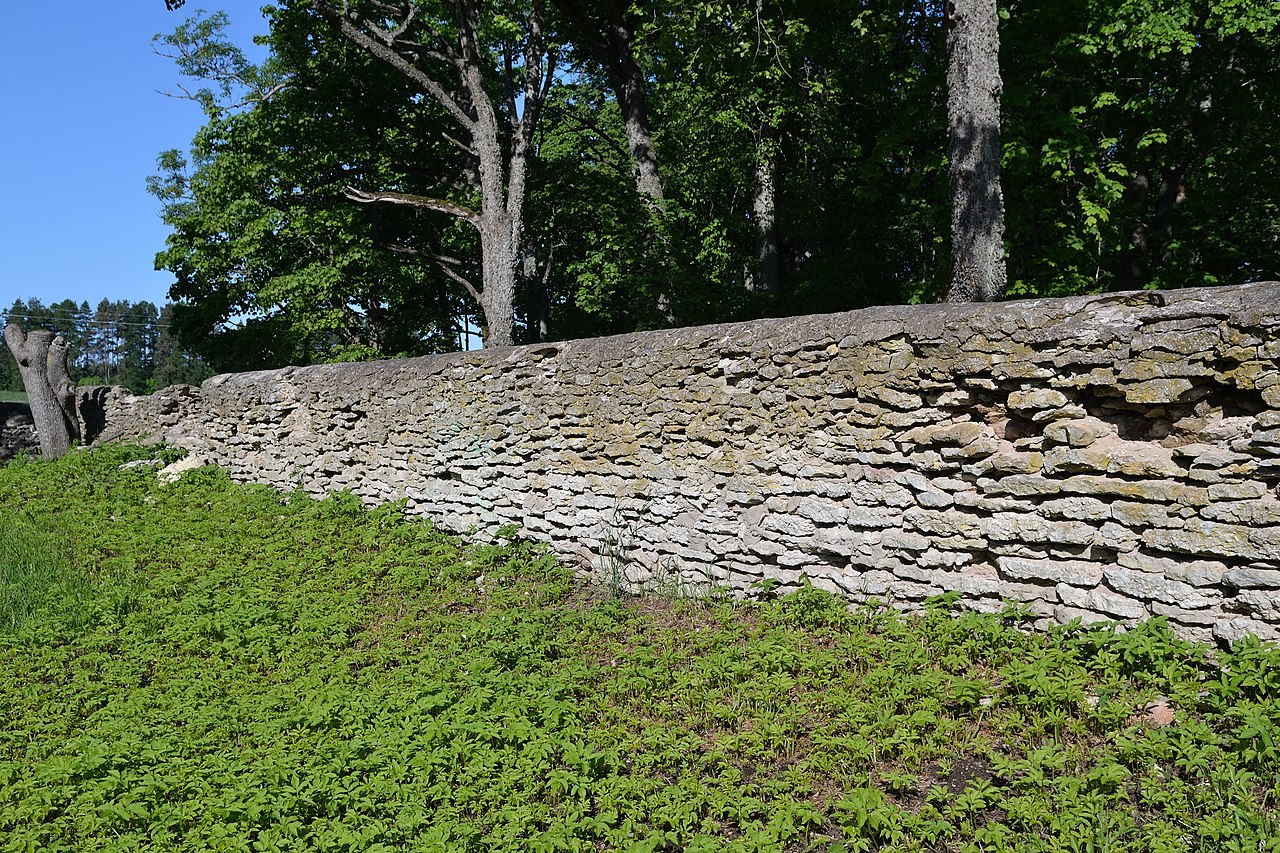 6.5 Millise Kadrina valla mõisa piirdemüür on pildil?
6.6 Mis vapp on pildil?
6.7 Videoküsimus
Õiged vastused
Kodukant
5.1 Salla.
5.2 Kolmes. (Loobu, Jürimõisa ja Kolu)
5.3 Mõndavere.
5.4 Pargivaht (etendus Neeruti mõisa juures).
5.5 ,,Kadrina kihelkond läbi aegade''
5.6 Vohnja Lasteaed-Algkool.
5.7 Metroo.
Pildi- ja videoküsimus
6.1 2014.
6.2 Rudolf Penno maja, kui seal asus sovhoosi kontor.
6.3 Läsna rahvamaja.
6.4 Viitna järve ääres.
6.5 Udriku.
6.6 Janakkala valla vapp.
Videoküsimus
Eri
Seos kolme küsimuse vahel
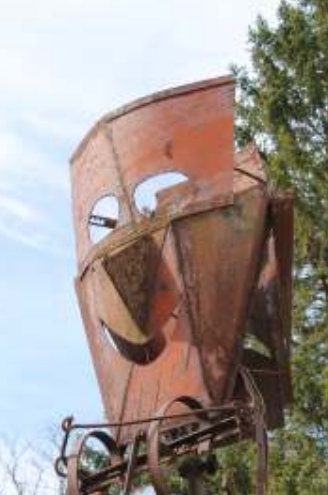 Eri
Kes oli Eesti Põllumajanduse Akadeemia rektor 1969-1977?
Kes on see mees, kes 31. detsembril 1989 tähistas Berliinis Brandenburgi värava juures aastavahetust esinedes lauluga ,,Looking for freedom''?
Pildil on Piret ja Jüri Mildebergi looming. Mis nime see kannab?
Eri
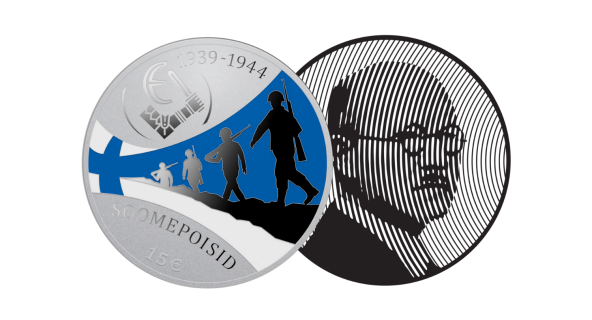 Septembris 2016 kirjutab Kodukant, et Janakkala vald tähistab oma sünnipäeva. Kohal käis ka Kadrina delegatsioon, eesotsas toonane volikogu esimees. Kes oli toona Kadrina valla volikogu esimees?
Mis on pildil?
Jüri Jaakson oli riigivanem 1924 – 1925. Mis ametit pidas ta 1926 – 1940?
Eri
Kes oli Kodukandi toimetaja 1992 – 1993?
Mis nime kandis laev, mis uppus 15. aprillil 1912?
Mis ametit peavad Kadrina Keskkoolis Kaire King, Katrin Mägi, Signe Ojasalu, Merike Sikk, Eha Vahesaar, Renata Rohtaas ja Liina Uusküla?
Eri
Millise Kadrina vallas asuva loodusliku objekti alla on pärimuse järgi peidetud Rootsi kuninga kuld?
Kes järgnesid Alev Strömi sõnul Rootsi kuningale?
Kelle suguvõsa legendi järgi põgenesid kaks aadlikust venda Rootsist pärast kuningas Gustav III atendaati?
Õiged vastused
Eri (Rüütel)
Arnold Rüütel (lahkus 31. detsembril 2024)
David Hasselhoff (mängis sarjas ,,Knight Rider'' peategelast Michael Knight (tõlkes Rüütel)
Läsna rüütel (valmis 2006, samal aastal sai läbi president Rüütli ametiaeg)
Eri (Riigivanem Otto Strandman 150)
Mati Tiiter (Sõprusvalla 150. aastapäev)
Eesti Panga pühendatud hõbemündid soomepoistele ja Otto Strandmanile.
Eesti Panga president. (Jaakson oli riigivanem, samas ka seos Eesti Pangaga)
Eri (Ilmar Tomusk)
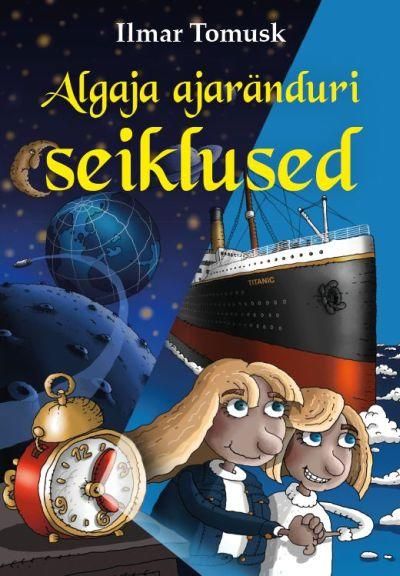 Ilmar Tomusk.
Titanic.
Inglise keele õpetajad (ka Reet Tomusk on koolis olnud inglise keele õpetaja)
Eri (Rootsi kuningas)
Lodikivi alla.
Idasakslased.
Beermann.